Perianal  suppuration- Abscess & Fistula
Dr Pankaj Kumar 
Assistant Professor 
Surgical Gastroenterology
Anorectal suppurative disease may manifest as
 An acute or Anal sepsis (abscess) 
Anal fistula represents the chronic form of the suppurative process
 A fistula and abscess may coexist 
May be associated with atypical internal openings and multiple tracts that result in a complex suppurative process.
Anatomy
Rectum- hind gut  6 weeks
Anal canal- 8 week – ectoderm.
Dentate line transition from endoderm to ectoderm.
Anal canal- 4cm, pelvic diaphragm to anal verge.
4-8 anal glands drains by crypts at dentate line
External sphincter: striated muscle. 
                                        voluntary control 

Internal sphincter:  smooth muscle
                                   Autonomic control
                                   contracted at rest
Etiology
Nonspecific :
               Cryptoglandular in origin.

Specific :
               Crohn’s 
               Ulcerative colitis   
               TB 
               Actinomycosis 
               Carcinoma  
               Trauma 
               Radiation 
               Foreign body 
               Lymphoma 
               Pelvic inflammation 
               Leukemia
Pathophysiology
glandular secretion
             stasis                            infection &           
                                                   suppuration
 anal crypt obstruction
                  
                                            abscess formation
Anorectal abscess
Classification
Perianal – 60%
Ischiorectal- 20%
Intersphincteric- 12% 
Supralevator- 5%
Submucosal – 1%
DIAGNOSIS
History
gradual onset of pain
sensation of pressure and fullness
fever
previous episode of anorectal sepsis
Physical Examination
Localized swelling, 
Hyperemia, 
Induration
Tenderness
DRE  &/or PV examination
Examination in GA
Can be confirmed by needle aspiration.
TREATMENT
should be considered a surgical emergency
Incision and drainage.
Antibiotics as adjunctive therapy – 
valvular heart disease
 immunosuppression 
extensive associated cellulitis 
diabetes
Perianal Abscess :cruciate incision at tender or fluctuant point as close to the anal verge.
Ischiorectal Abscess 
Intersphincteric Abscess : internal sphincterotomy overlying the cavity.
Submucosal Abscess : incising the mucosa over the abscess.
Postanal Abscess and Horseshoe Extension
Hanley's technique -the posterior midline incision 
muscles attached to the coccyx, the superficial external sphincter, and the lower edge of the internal sphincter are divided
one or multiple secondary incisions  in the skin overlying the ischiorectal space.
Appropriate type of drainage of supralevator abscesses depending on the course taken by the fistula tract.
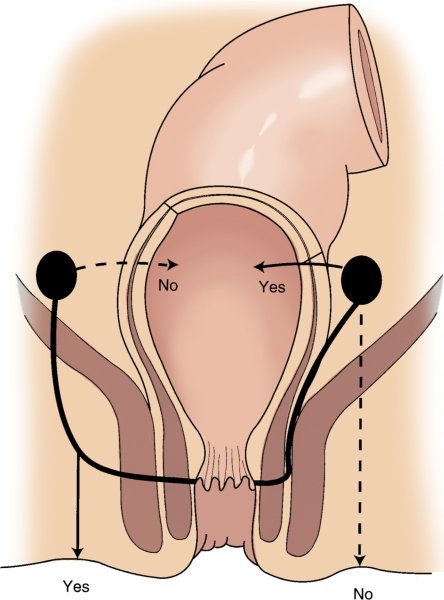 Fistula in ano
a communication between an internal opening in the anal canal and an external opening through which an abscess drained
Intersphincteric
Trans-sphincteric
Suprasphincteric
Extrasphincteric
Miscellaneous or nonclassified
-  50
-  28
-  7
-  2
-  13
History
previous history of anorectal suppuration
intermittent or persistent purulent or serosanguineous drainage from an external opening in the perianal area.
Pruritic symptoms may be present
Examination
Perianal examination
DRE
Anoscopy
Evaluation of Anal Fistula
An accurate preoperative assessment of the anatomy of an anal fistula is very important.


Five essential points of a clinical examination of an anal fistula :
         (1) location of the internal opening. 
         (2) location of the external opening. 
         (3) location of the primary track .
         (4) location of any secondary track. 
         (5) determination of the presence or absence of underlying disease .
Goodsall’s rule
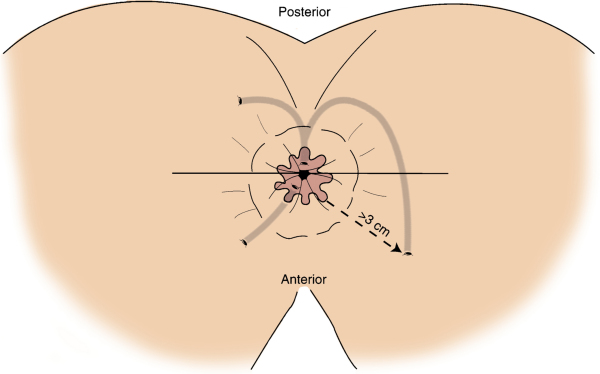 Special Studies
Sigmoidoscopy and Colonoscopy 
all patients with anorectal fistulas
presence of associated pathology such as 
neoplasms, 
inflammatory bowel disease,
  associated secondary tracts
Fistulography
with recurrent fistulas or
 when a prior procedure has failed to identify the internal opening

 useful in identifying unsuspected pathology, planning surgical management, and demonstrating anatomic relations.
Anorectal Ultrasonography
For anatomy of the anal sphincters in relation to an abscess or a fistula.
7- or 10-MHz transducer 
Fistula tracts and abscesses appear as hypoechoic defects within the muscle.
extrasphincteric, and suprasphincteric tracts may be missed.
hydrogen peroxide injected into fistulas  is safe, effective, and more accurate than conventional transanal ultrasound
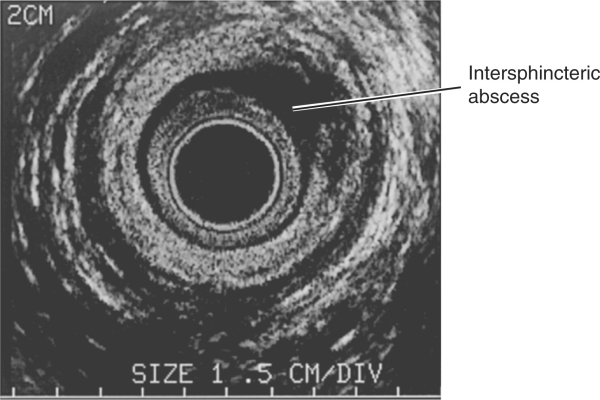 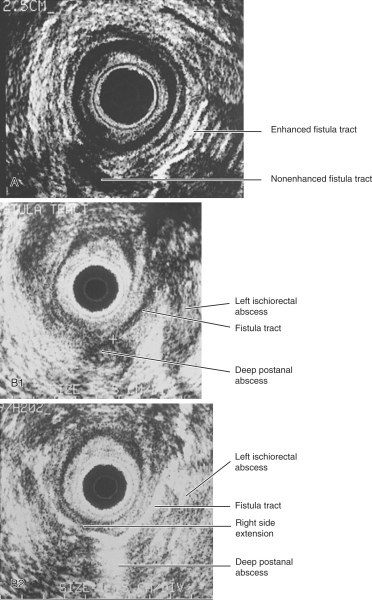 [Speaker Notes: A, Trans-sphincteric hypoechogenic tract extending toward the posterior midline. The tract is enhanced as hydrogen peroxide is injected into the external opening. B, Complex fistula tract and collections as seen without (1) and with (2) hydrogen peroxide enhancement. Hydrogen peroxide enhancement allowed for a more precise delineation of the tracts in addition to a right-sided extension of the tract]
Magnetic Resonance Imaging
for anatomy
chronic or recurrent fistula
saline solution as a contrast agent 
gadolinium enema: enhanced T2 images and improved lesion identification

Computed Tomography: 
Limited due to poor visualization of the levators and sphincter complex.
 For assessment of associated pelvic pathology
Anorectal Manometry
assist in identifying patients at the risk for postoperative incontinence. 
Surgical management can be tailored accordingly, improving clinical and functional outcome.

Indications:
suspected sphincter impairment; 
needing substantial portions of the external sphincter divided for fistula cure; 
 women with a history of multiparity, forceps delivery, third-degree perineal tear, high birthweight, or prolonged second stage of labor.
Fistuloscopy
intraoperative technique to identify primary fistula openings, multiple or complex tracts, and iatrogenic tracts
TREATMENT
should undergo surgical treatment, rarely heal spontaneously.
prone jackknife position 
General, regional, or local anesthesia 
The three basic surgical techniques are 
fistulotomy, 
use of a seton, 
 endorectal advancement flaps
Fistulotomy
Most fistulas may be adequately treated. 
Recurrence rates are low, 
Risks for continence disturbances are minimal
cautery is used to lay it open.
 Secondary tracts should be drained through the fistulotomy incision
Seton Management
Foreign material that is inserted into the fistula tract to encircle the sphincter muscles.
          Indications
Complex anorectal fistulas with risk of incontinence.
Poor healing: 
Crohn's disease, 
immunocompromised 
incontinent patients, 
patients with chronic diarrheal states, 
anterior fistulas in women
Setons may be used as 
 marking, 
draining, 
cutting, 
staging
Anorectal Advancement Flaps
Advancement flaps consist of mucosa, submucosa, and part of the internal sphincter
Advantages
 one-stage procedure, 
quicker healing,
 limited damage to the underlying sphincter, 
 minimal risk of anal canal deformity
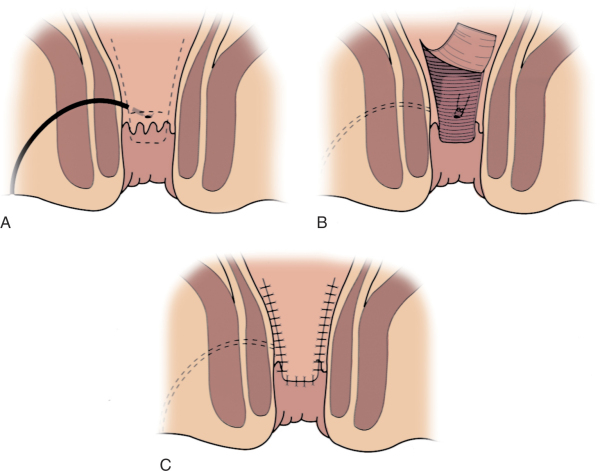 Fibrin Glue
mixture of fibrinogen and thrombin is injected into the fistula tract .

POSTOPERATIVE CARE 
Sitz baths -for perianal hygiene and comfort. 
 pain management and 
wound care
COMPLICATIONS
Urinary retention -most common 25%   
hemorrhage, 
acute external thrombosed hemorrhoids,
 cellulitis, 
fecal impaction, 
stricture, 
rectovaginal fistula, 
incontinence 
recurrence. (3% to 7%).
Sepsis and Fistula in Human Immunodeficiency Virus Disease
Incidence -6% to 34%.
wound healing increases as the preoperative CD4+ count increases.
In the absence of  risk factors -fistulotomy for simple fistulas
 For complex fistulas and patients with risk factors for poor healing -draining setons for symptomatic relief.
Crohn's Disease
incidence of perianal complications-22 -54%
Anorectal abscess  - drainage.
A simple fistula in a patient with a normal rectum -primary fistulotomy  .
Complex fistulas in patients with active rectal Crohn's disease remain a therapeutic challenge. These cases are better served with prolonged drainage
treatment modalities should be conservative.
 Extensive procedures may increase the risk of incontinence and nonhealing wounds.
long-term administration of metronidazole 
    with symptomatic improvement 71% to 100%
Infliximab -monoclonal antibody to tumor necrosis factor (TNF)-α
Thanks
MCQ -1
Most common etiology of perianal suppuration is-
A. Crohn’s disease
B. Non specific (cryptoglandular)
C. Pelvic inflamation
D. leukemia
2
Least common abscess is-
A. Perianal 
B. Ischiorectal
C. Intersphincteric
D. Supralevator
E. Submucosal
3
Most common fistula is-
A. Intersphincteric
B. Trans-sphincteric
C. Suprasphincteric
D. Extrasphincteric
4
Goodsall’s rule :all are ture except
A. All posterior external opening have curved tract.
B. All anterior external opening have straight tract.
C. All posterior internal opening have curved tract.
D  all anterior internal opening have straight tract.
5
Treatment  for complex fistula in crohns are all except-
 A. Draining seton
 B. Fistulotomy
  C. metronidazole
 D. infliximab
6
In HIV all are true except-
 A. Incidence -6% to 34%.
 B. wound healing increases as the preoperative CD4+ count decreases.
 C. In the absence of  risk factors -fistulotomy for simple fistula
D. For complex fistulas and patients with risk factors for poor healing -draining setons for symptomatic relief.